Year 6 Digital Safeguarding
What is Digital Citizenship (DC)?
How to search for yourself online
How to post positively
When to tweet and when to text
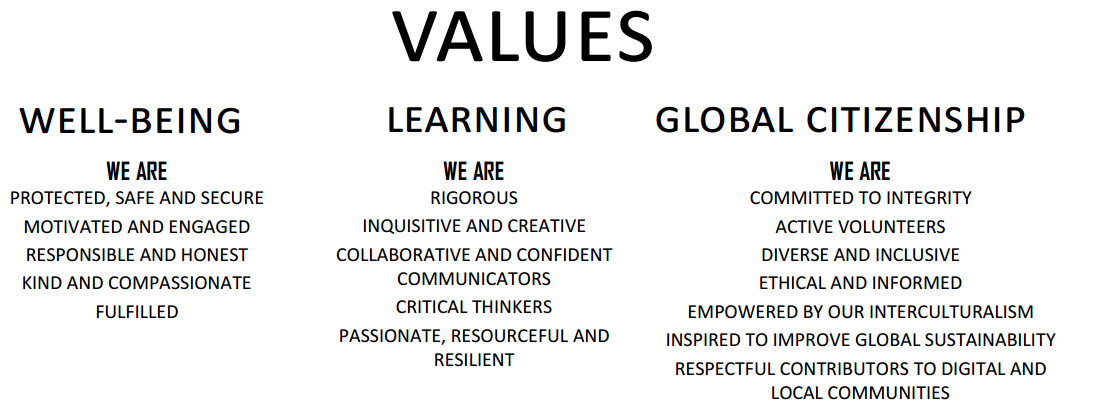 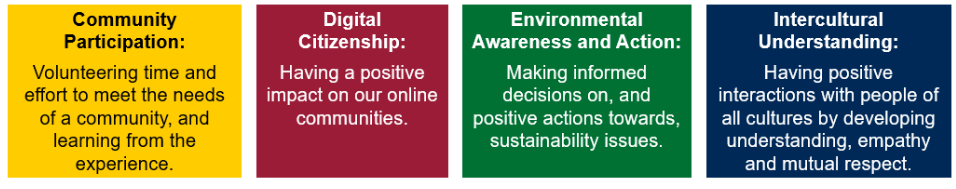 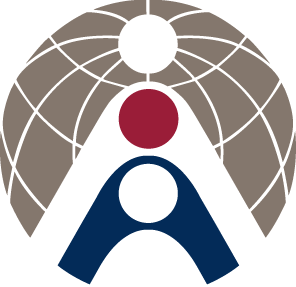 1. What is Digital Citizenship?
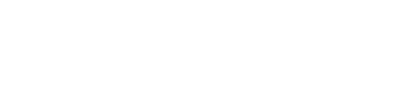 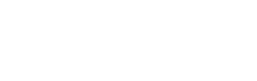 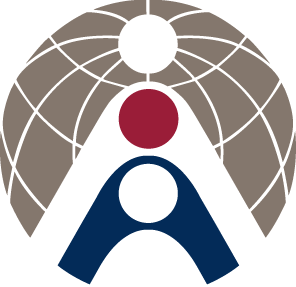 1. What is Digital Citizenship?

Having a positive impact 
on our online communities
2. How to search for yourself online
Start with Google
First Name + Last Name
Brian Taylor
“First Name + Last Name” (in quotes)
“Brian Taylor”
“First Name + Last Name” + City
“Brian Taylor” Bangkok
“First Name + Last Name” + School
“Brian Taylor” Bangkok Patana School
“First Name + Middle Name + Last Name” (public records)
“Brian Jon Taylor”
“First Name + Middle Name + Last Name” + email address
“Brian Jon Taylor” brta@patana.ac.th
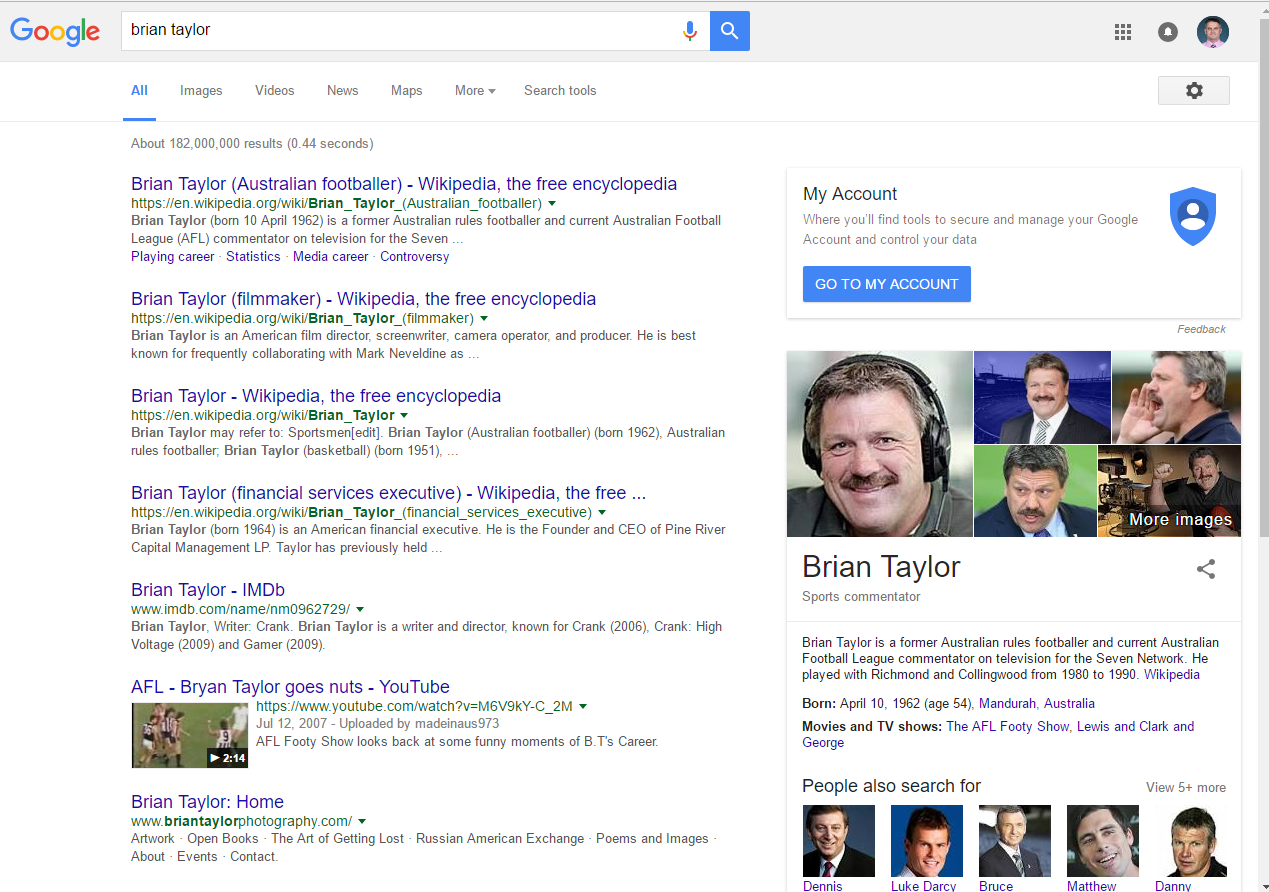 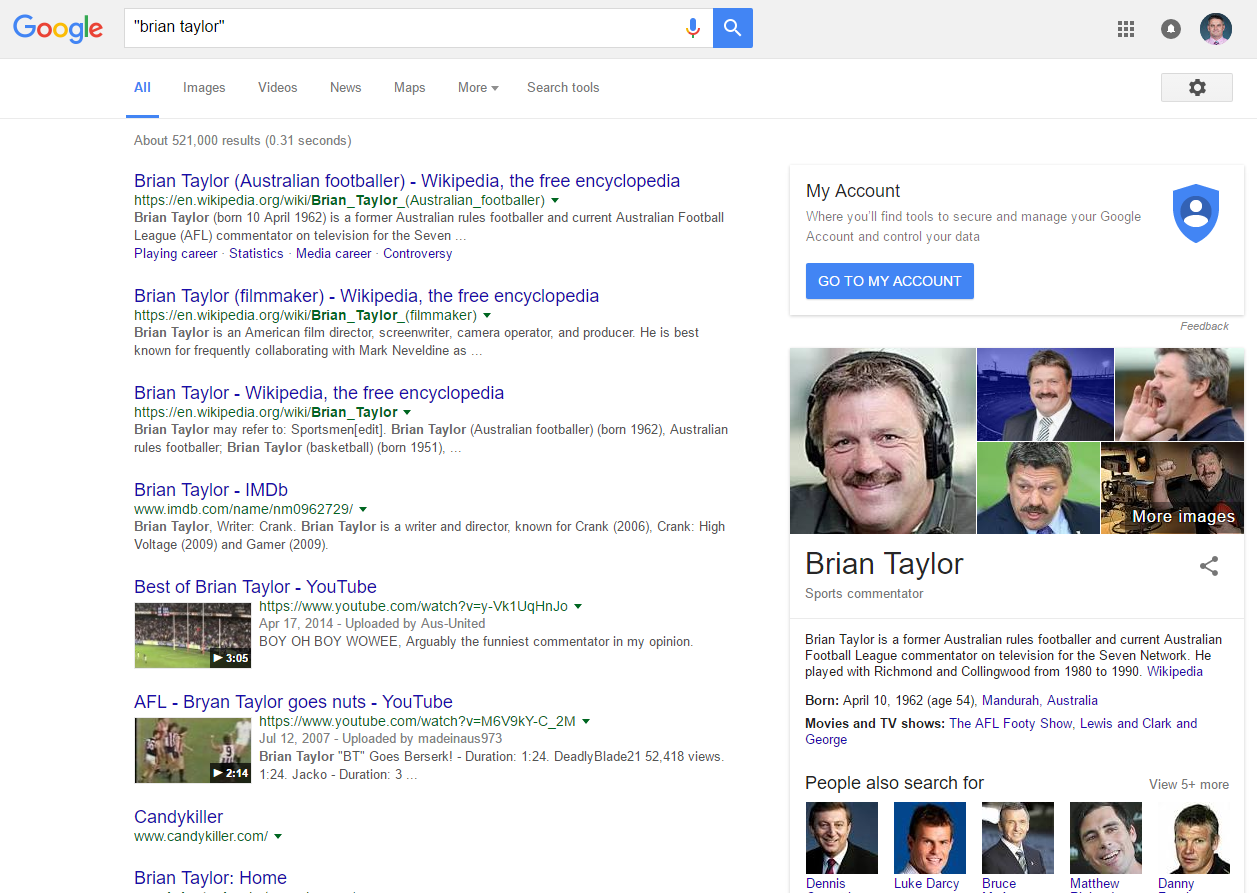 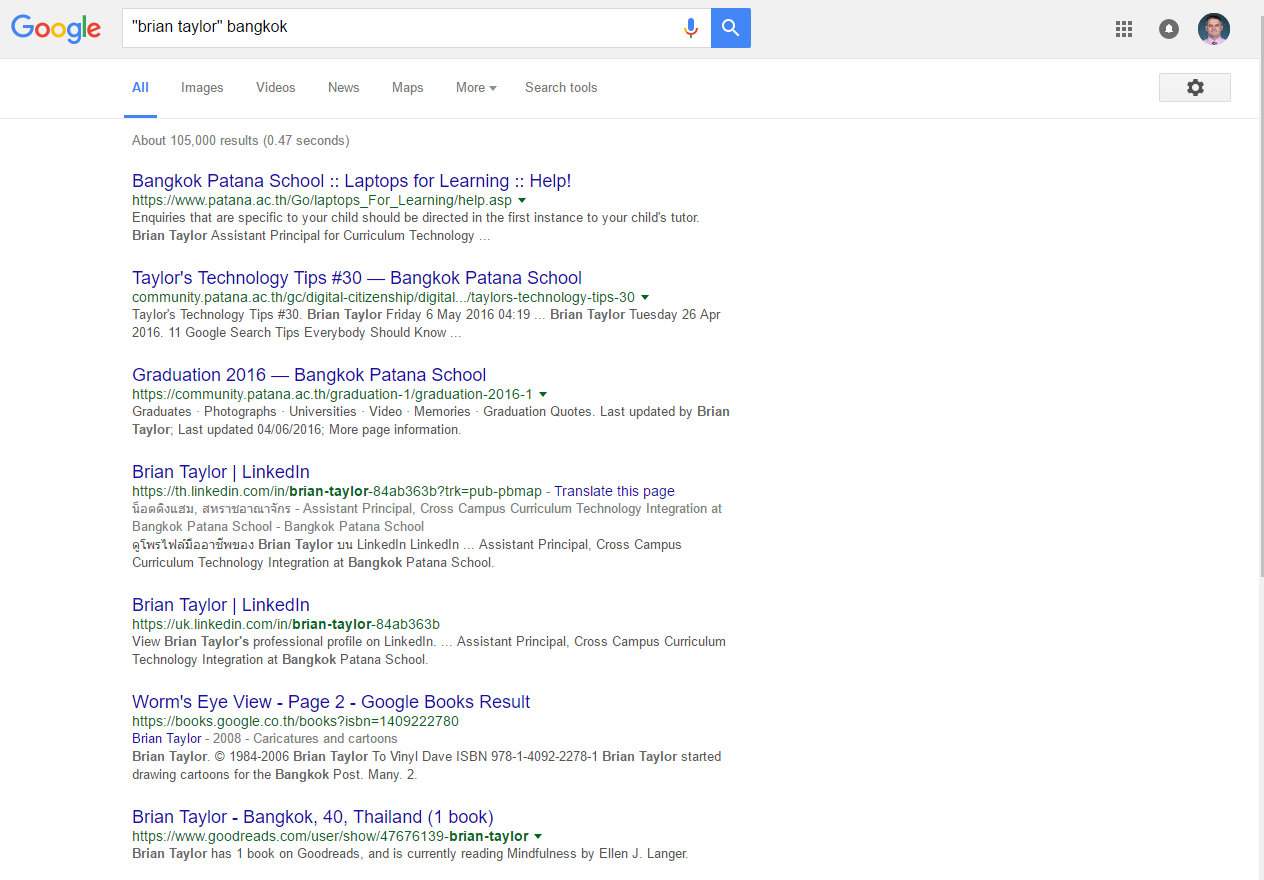 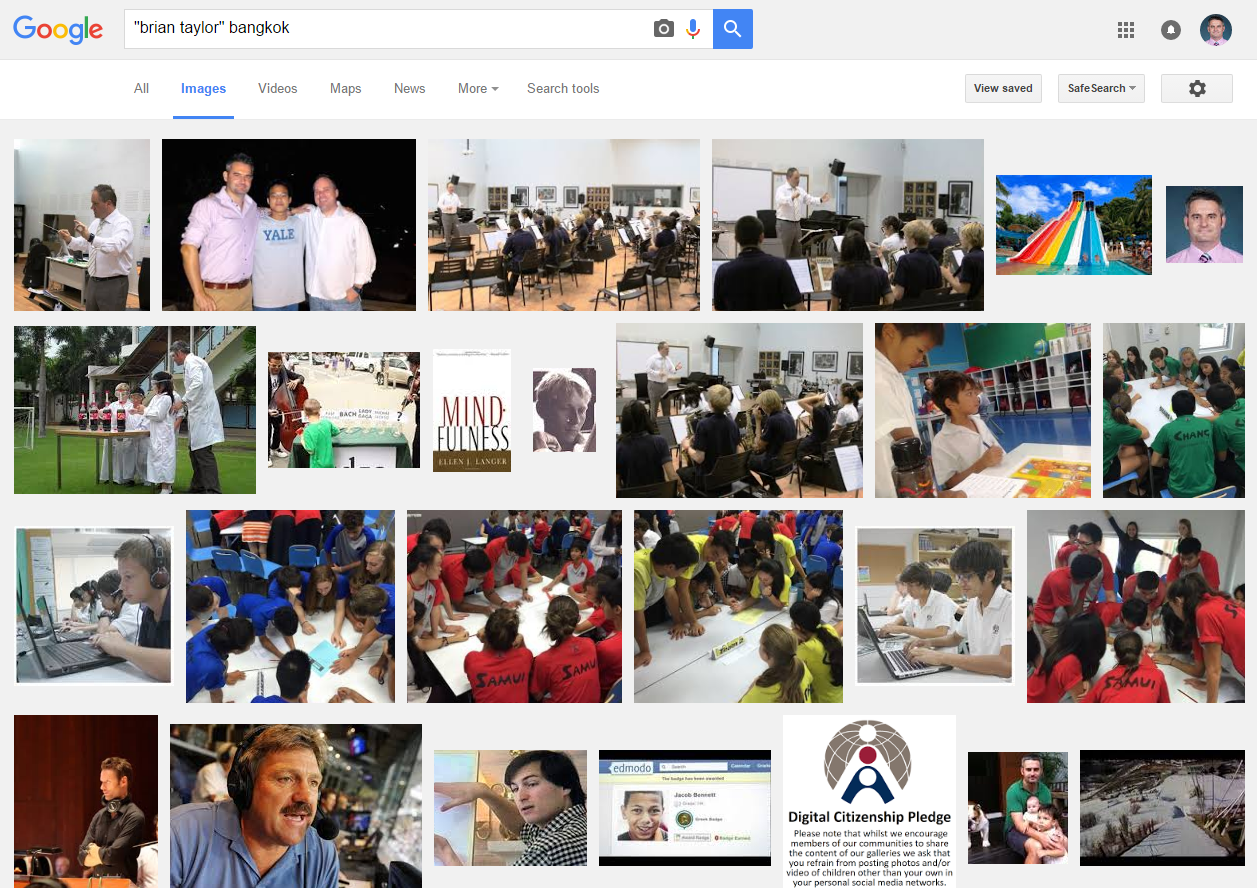 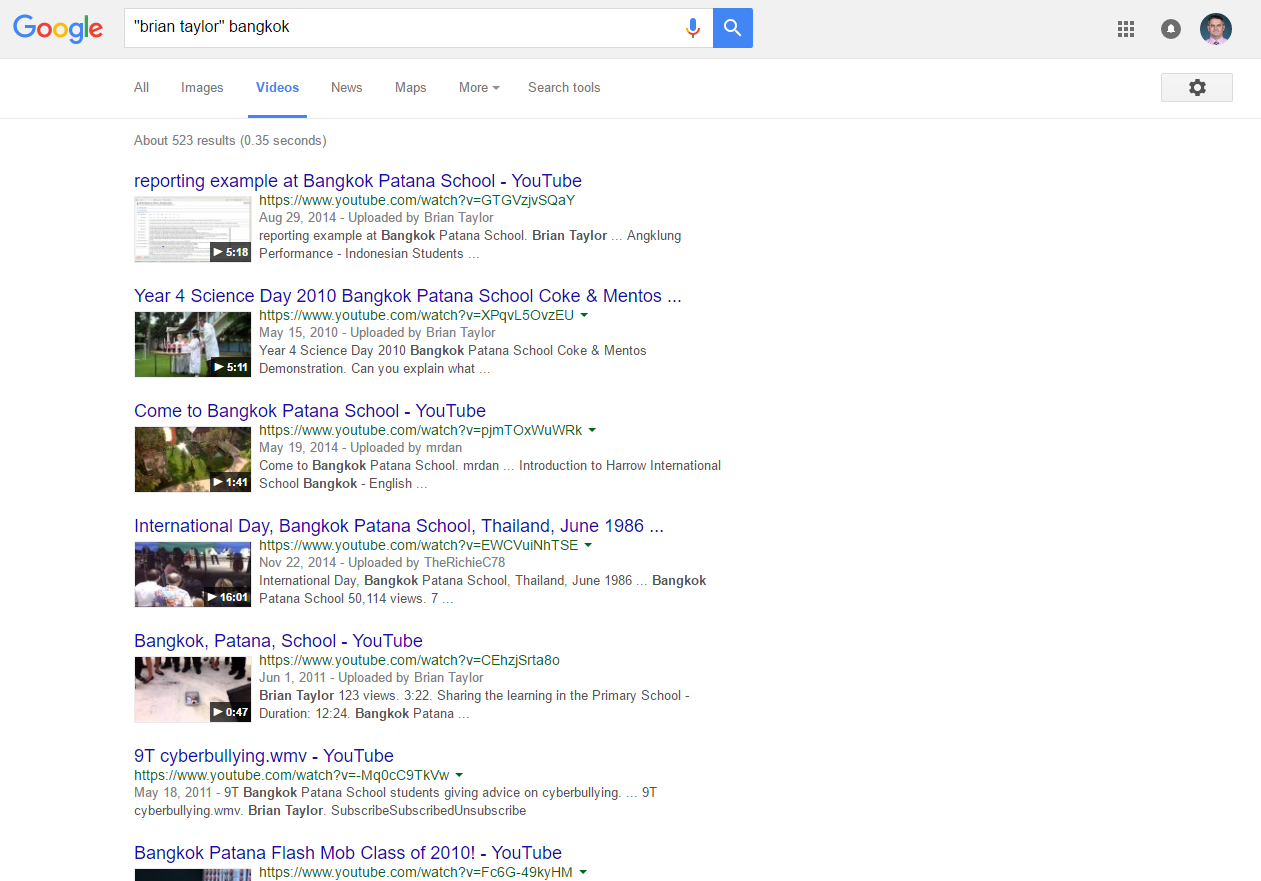 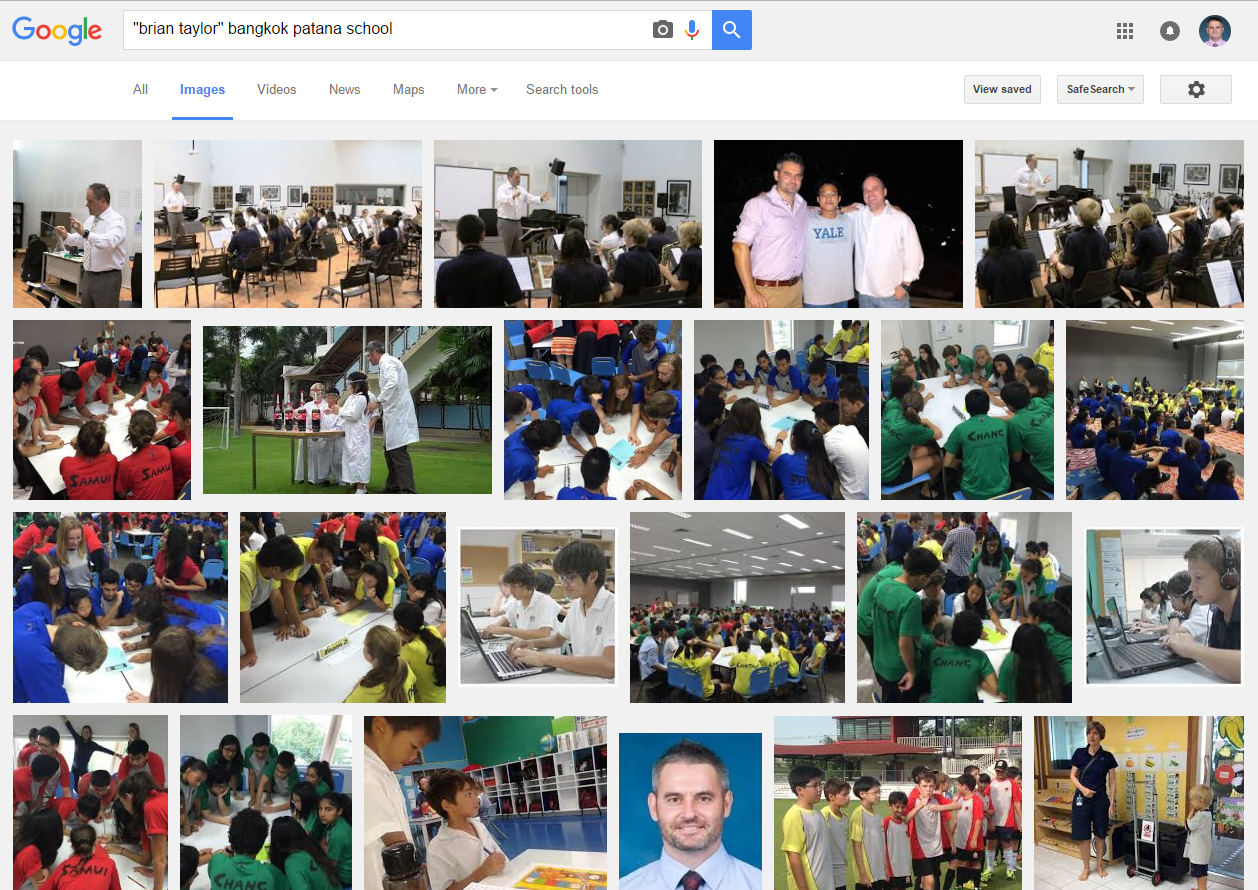 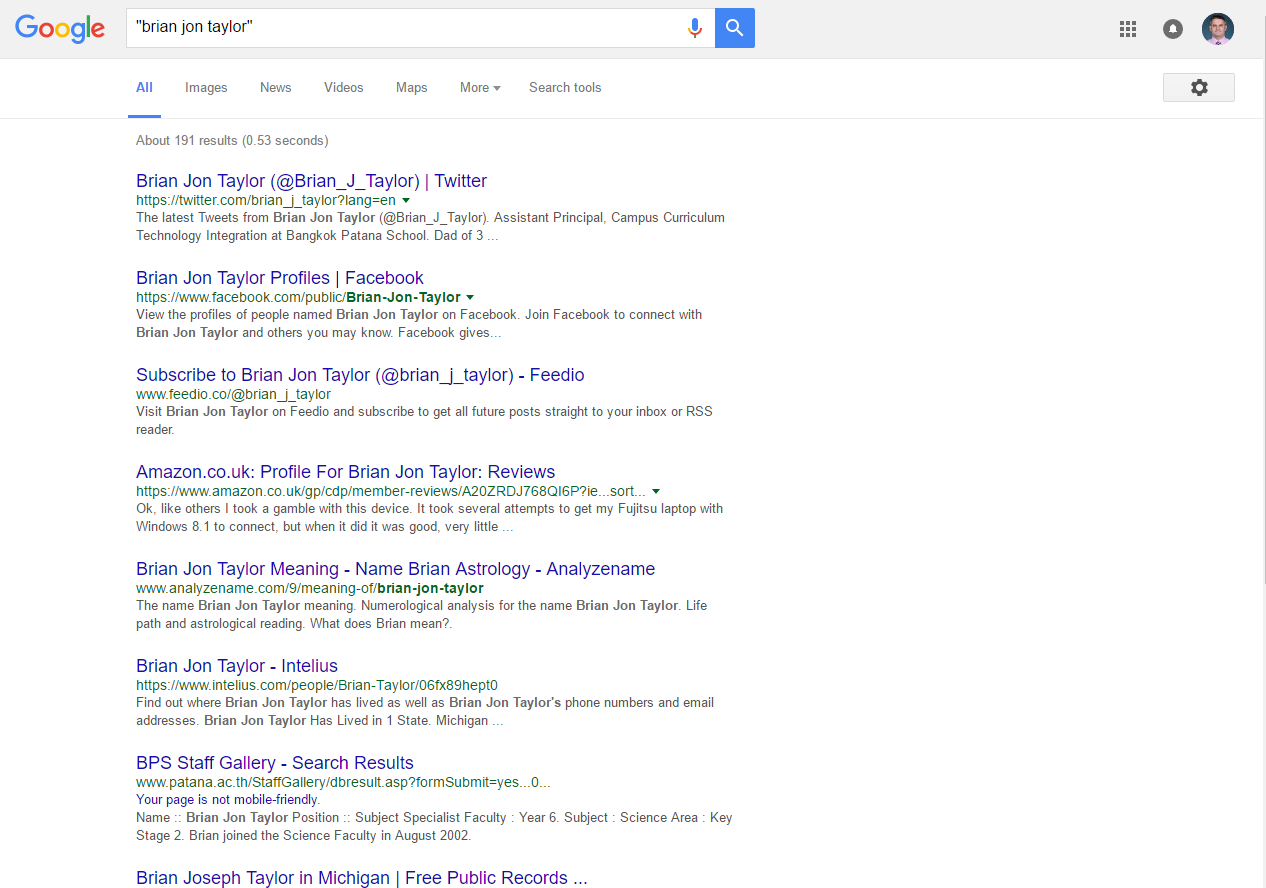 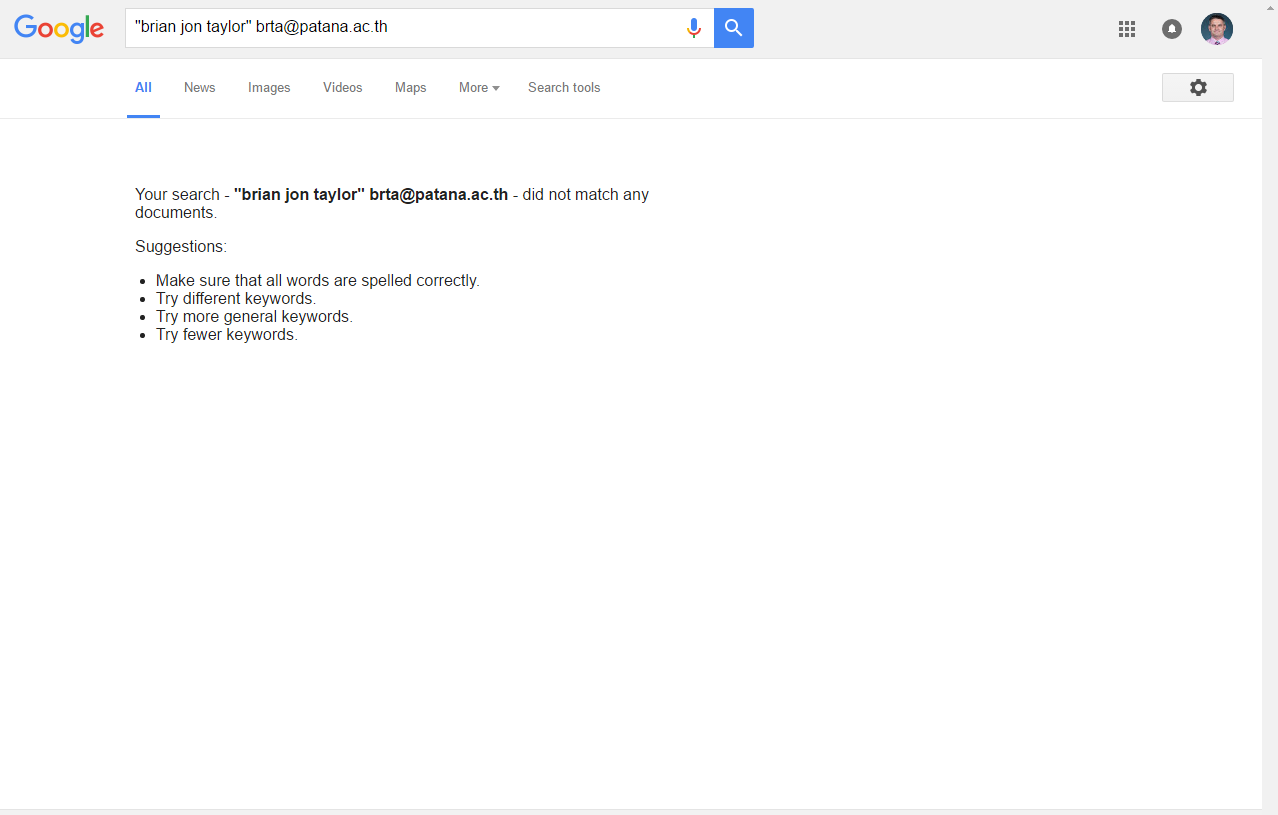 Year 6 Digital Safeguarding
What is Digital Citizenship (DC)?
How to search for yourself online
How to post positively
When to tweet and when to text
3. How to post positively
Social media message formula:
Group photos are better than selfies
Gratitude = say thank you
Mention the organization
Mention the activity
Mention the outcome

= less about you & material things, more about the experience
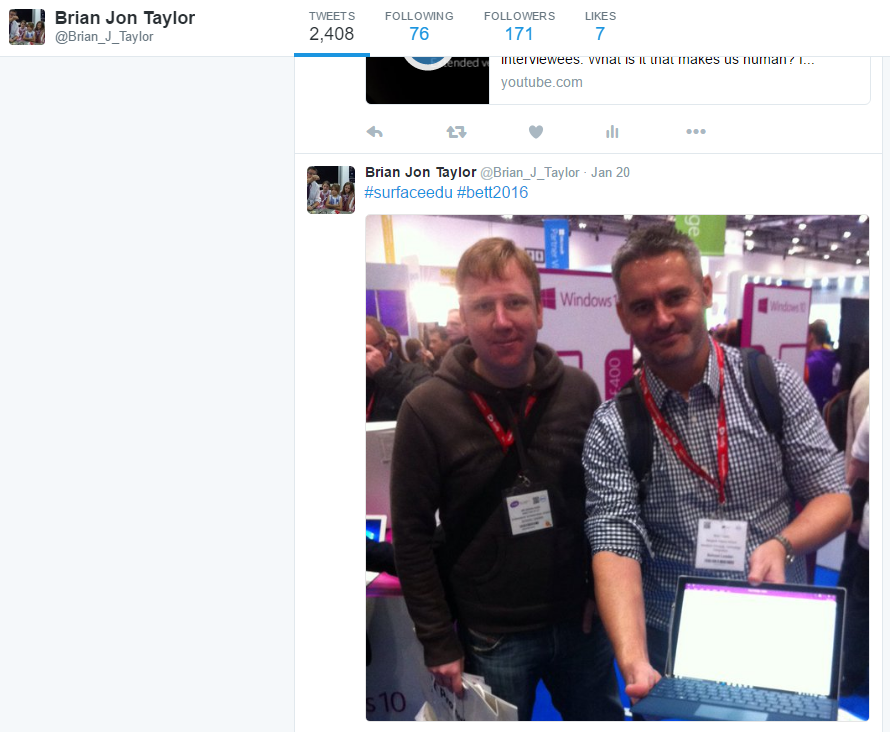 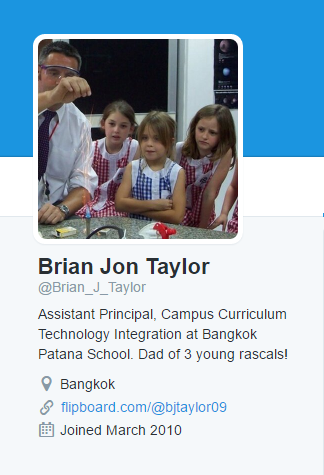 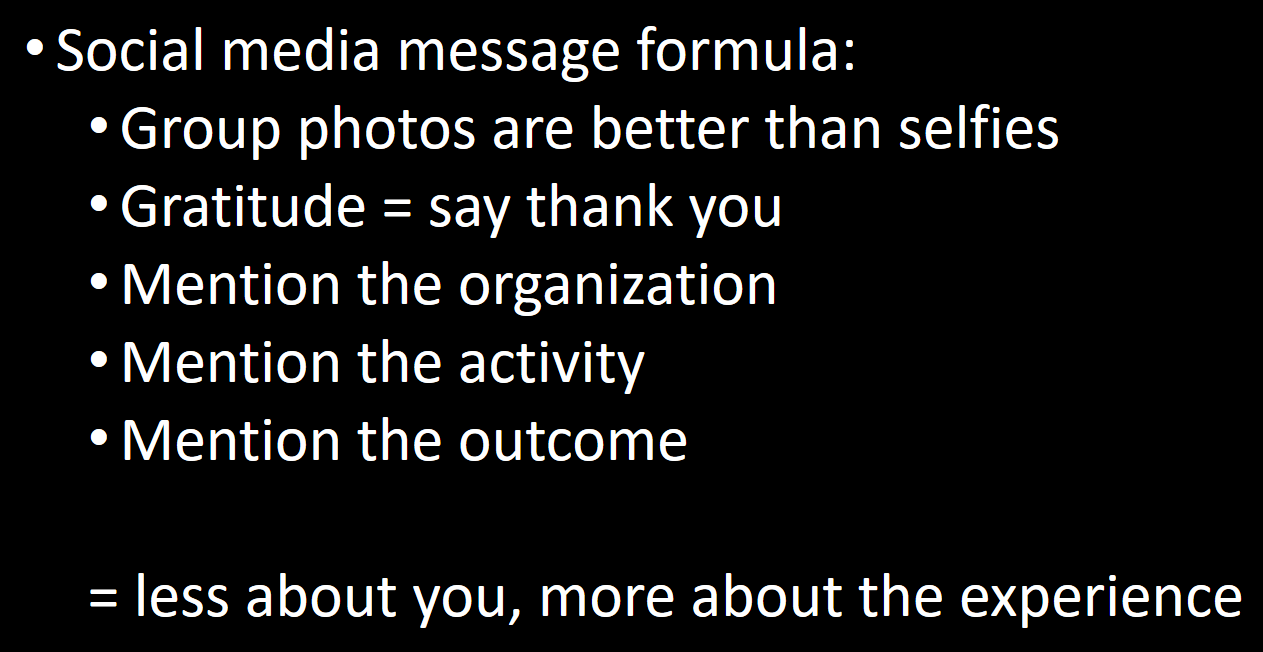 Year 6 Digital Safeguarding
What is Digital Citizenship (DC)?
How to search for yourself online
How to post positively
When to tweet and when to text
4. When to tweet and when to text
I hate this class, it is so boring
I cannot wait for the weekend
4. When to tweet and when to text
We’re up by 24 points. Go Patana!
The other team sucks, I hope they lose
4. When to tweet and when to text
Simon, you’re an idiot – I’m glad we broke up
Thanks to my friends for all their support
Year 6 Digital Safeguarding
What is Digital Citizenship (DC)?
How to search for yourself online
How to post positively
When to tweet and when to text
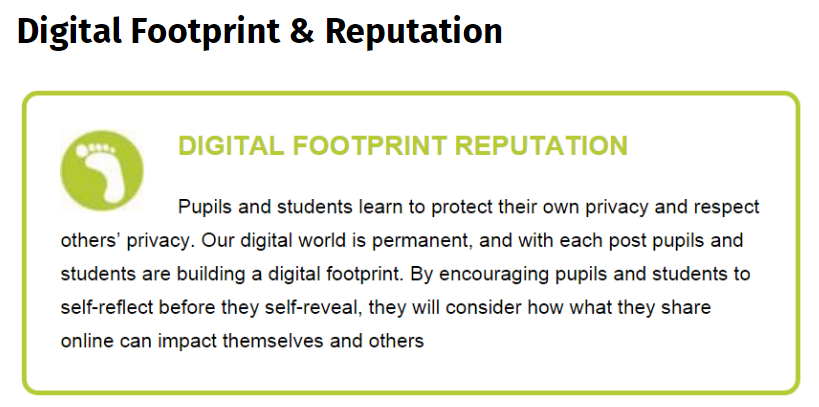 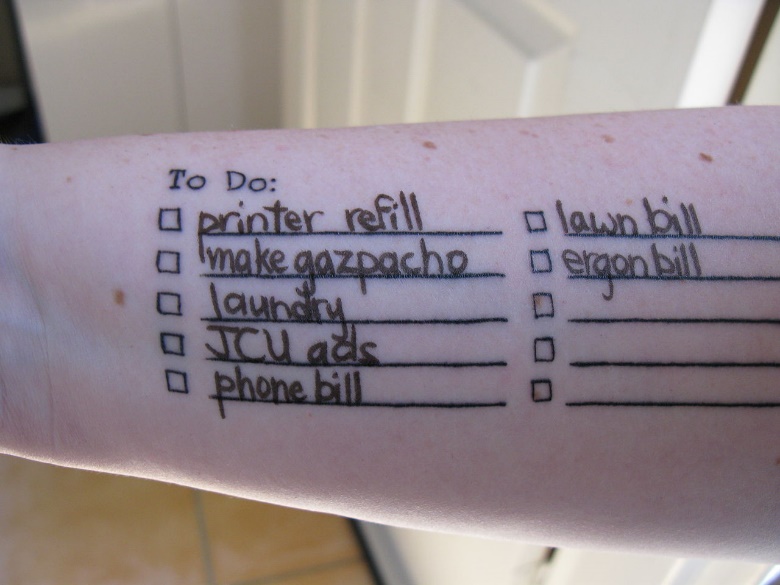 Source: https://en.wikipedia.org/wiki/Time_management#/media/File:My_to_do_list_is_healed_and_in_use!_(4668030838).jpg
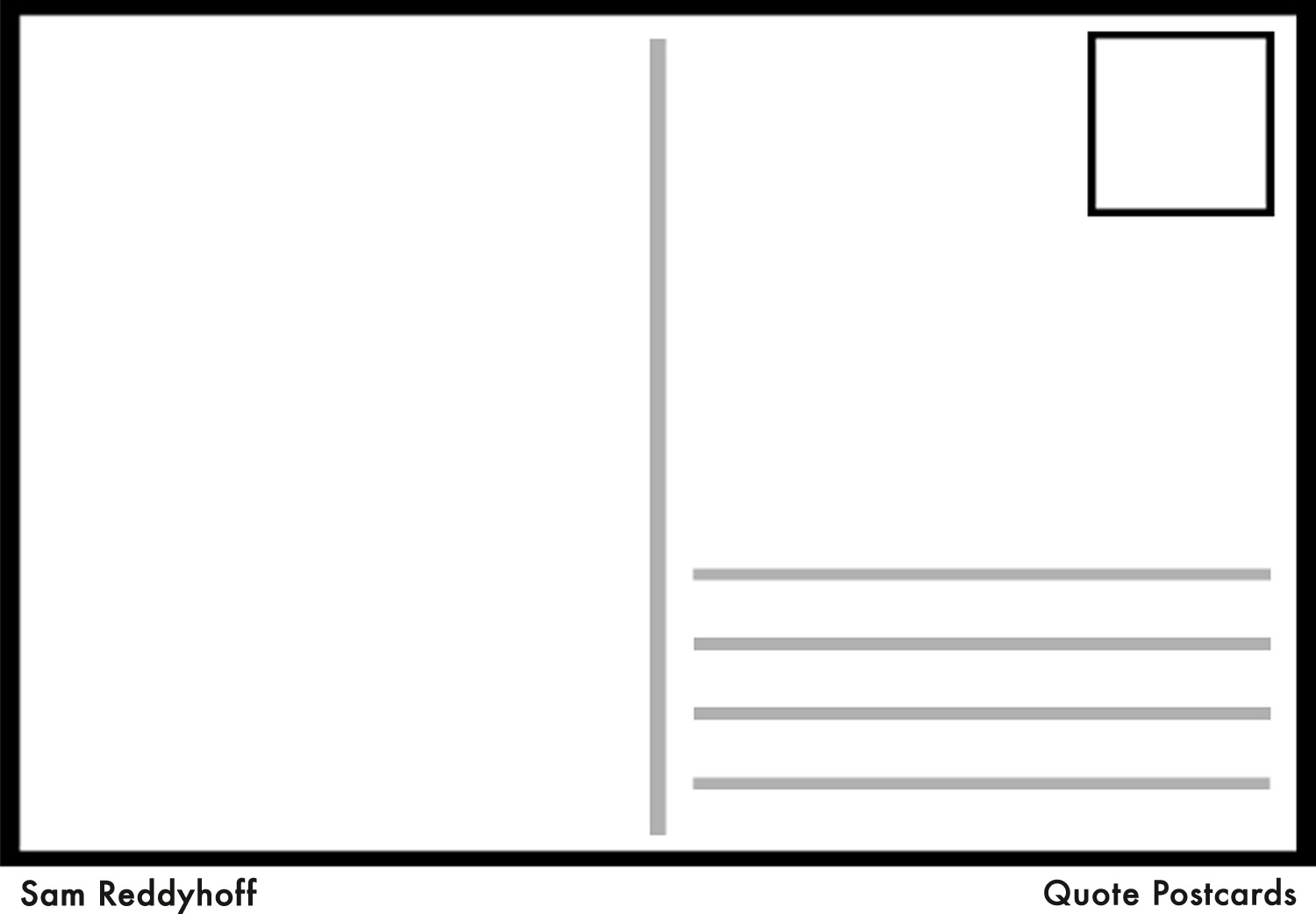 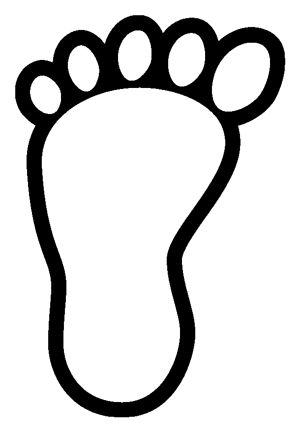 Dear ………………..…….

My next steps as a good digital citizen are:
DC